Forandringens vinde
Ødelæggende uvejr eller fornyende brise?
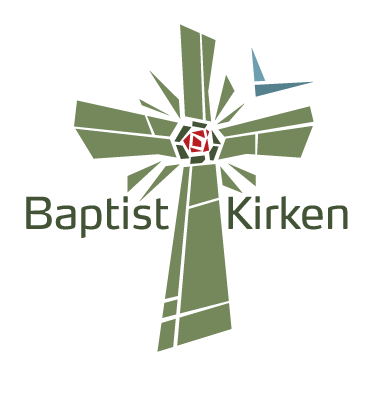 Landskonference 2 2017
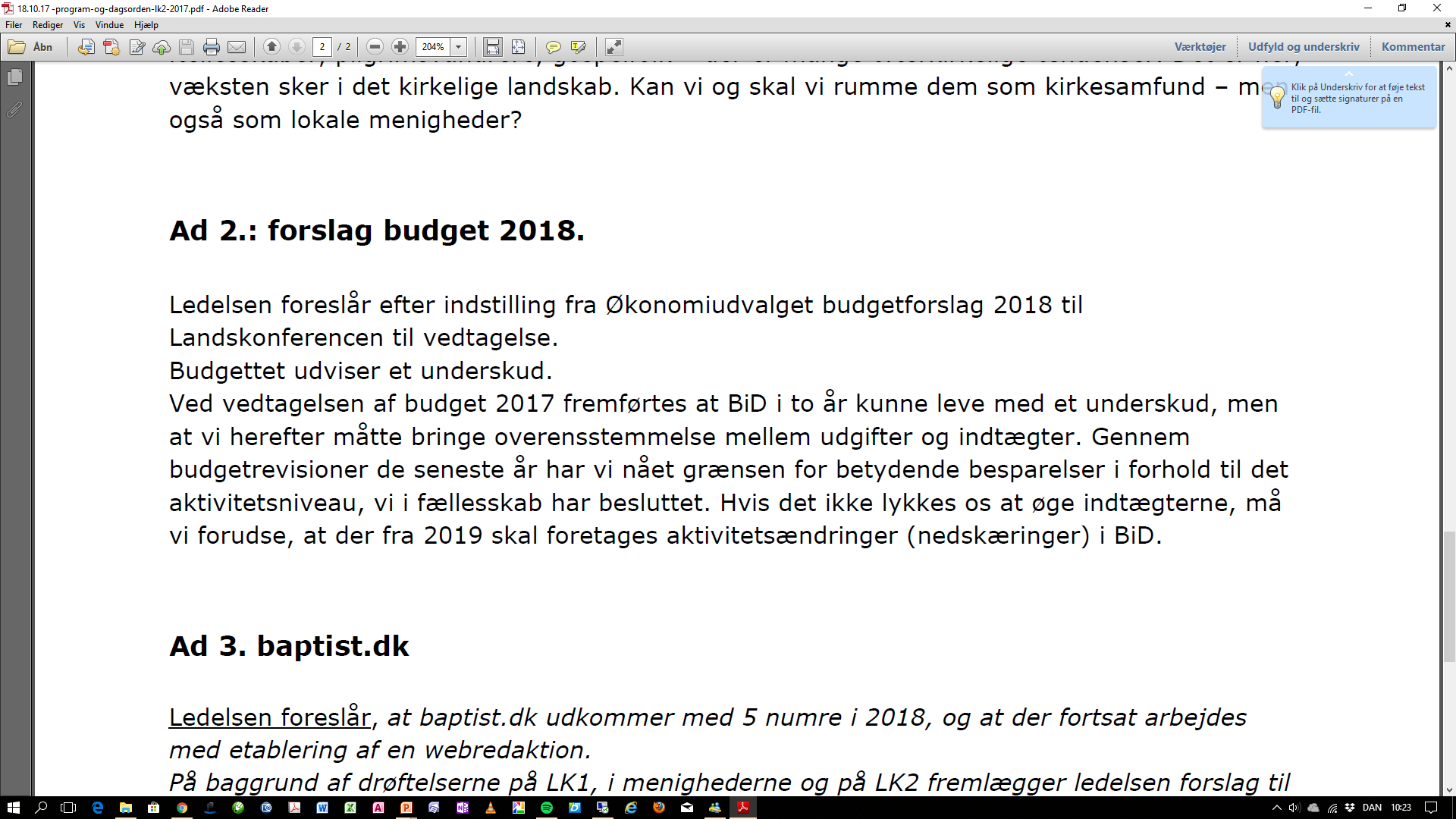 Er det kun os?
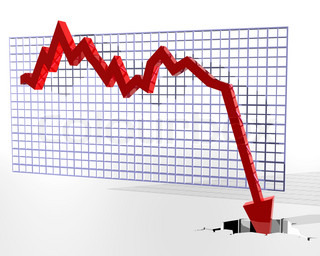 Lederkonference 2017
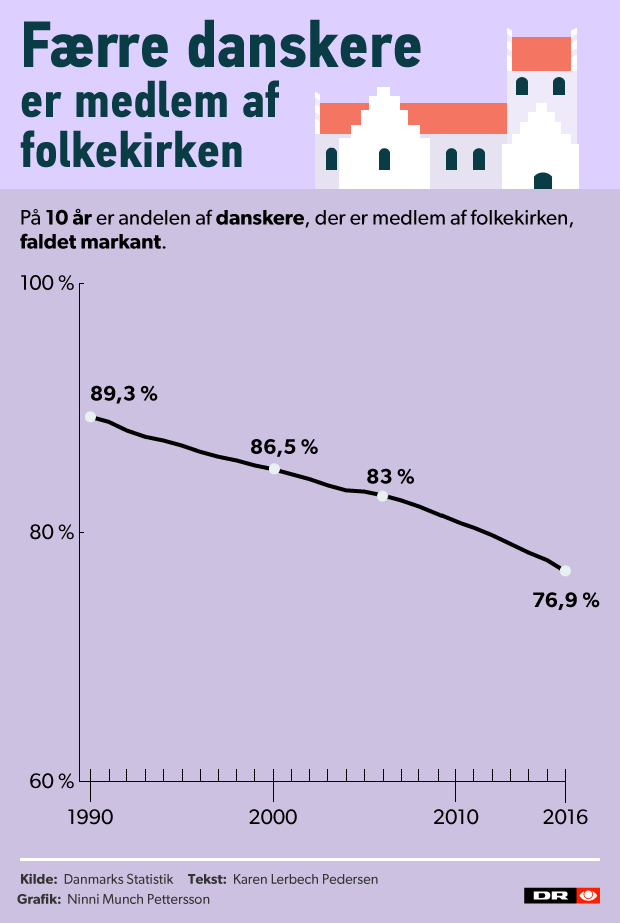 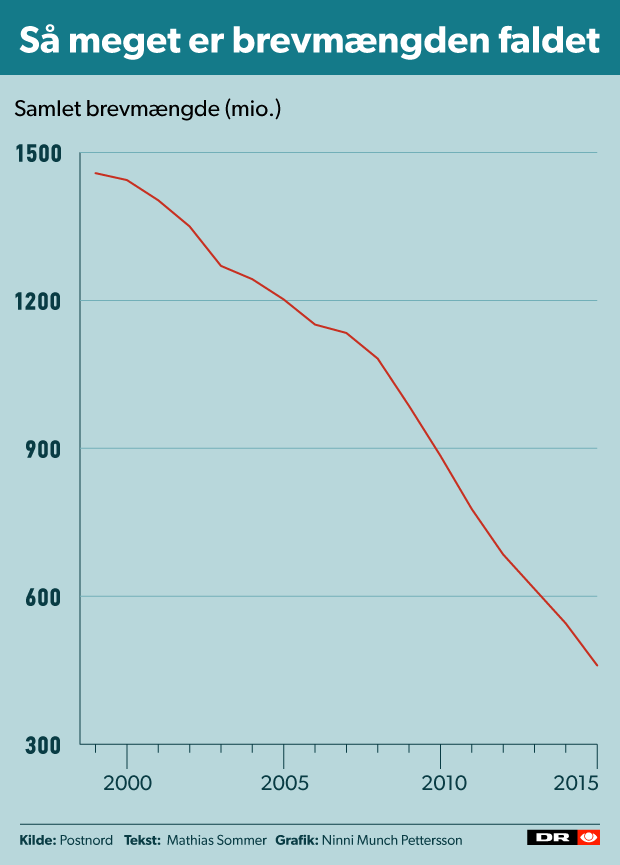 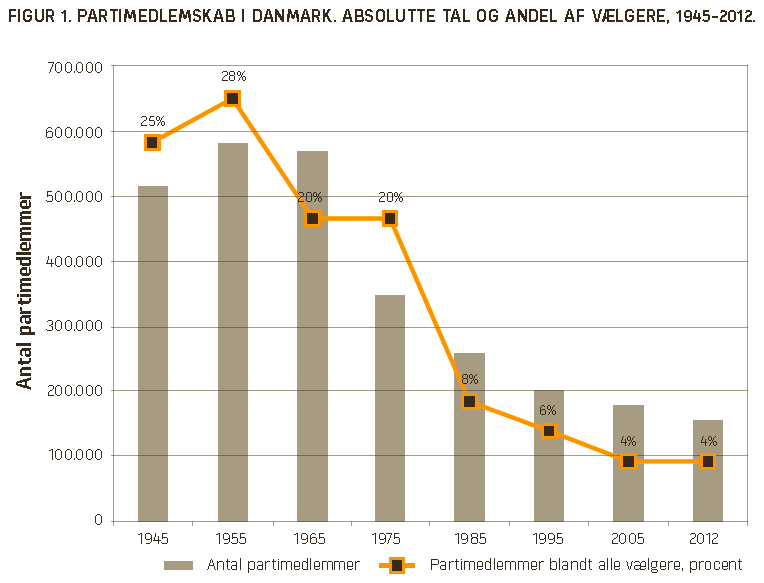 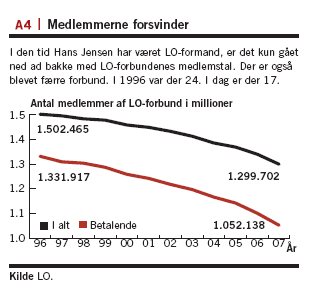 Lederkonference 2017
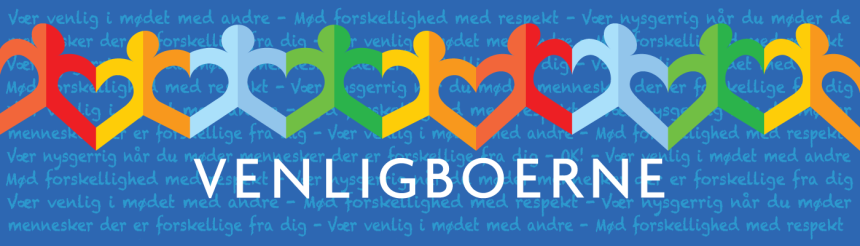 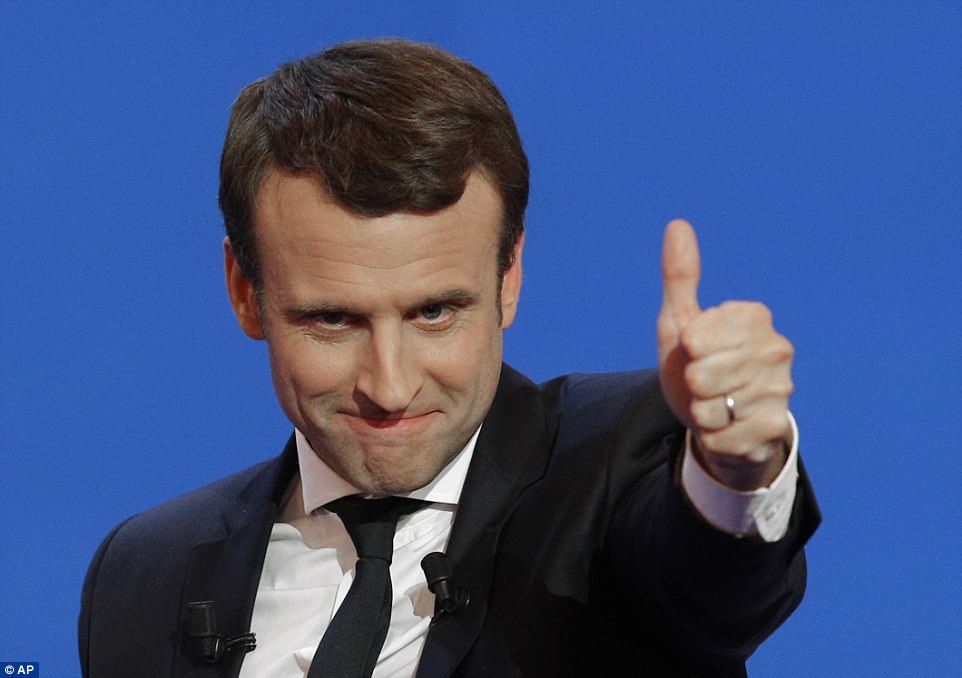 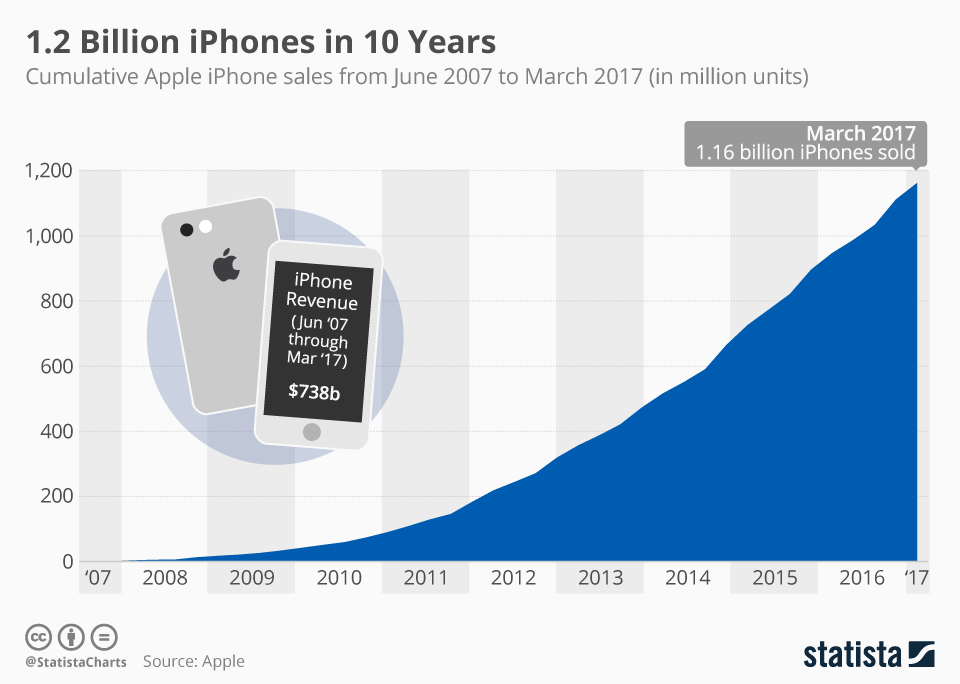 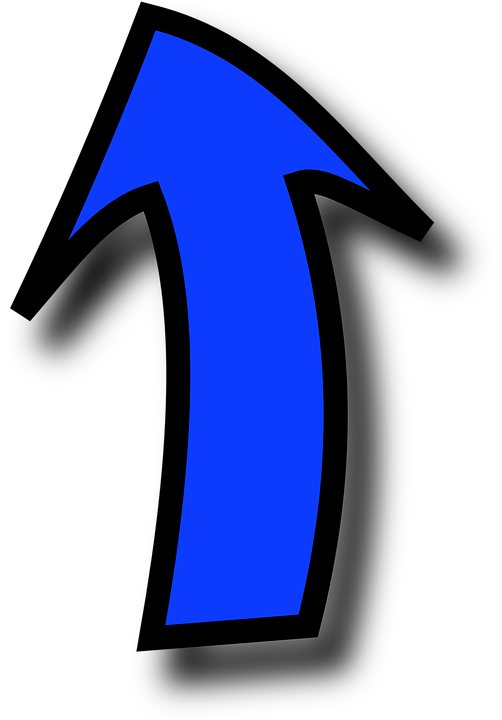 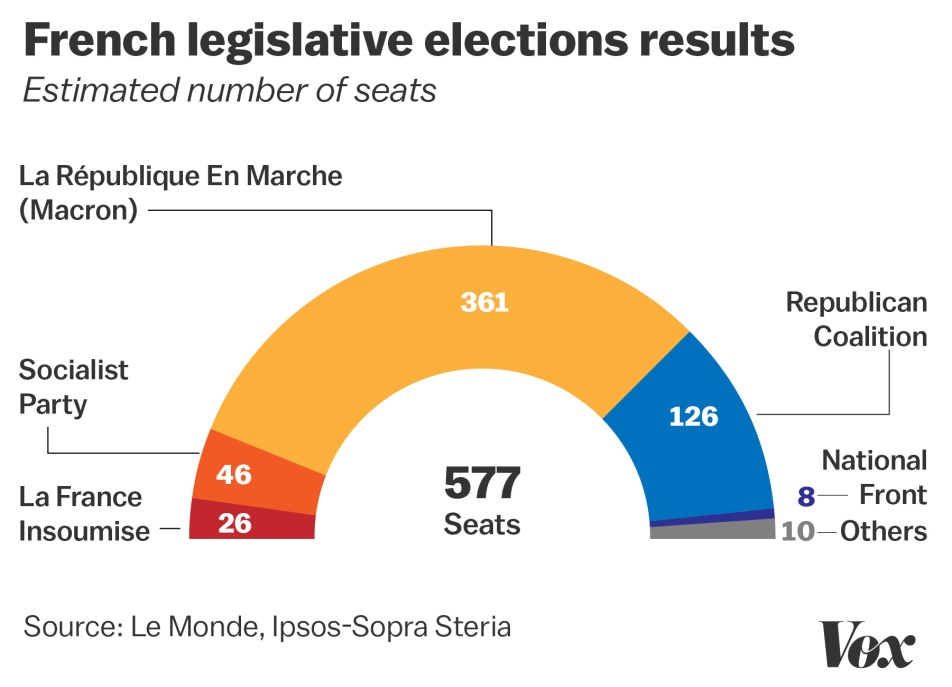 Lederkonference 2017
De tre bølger
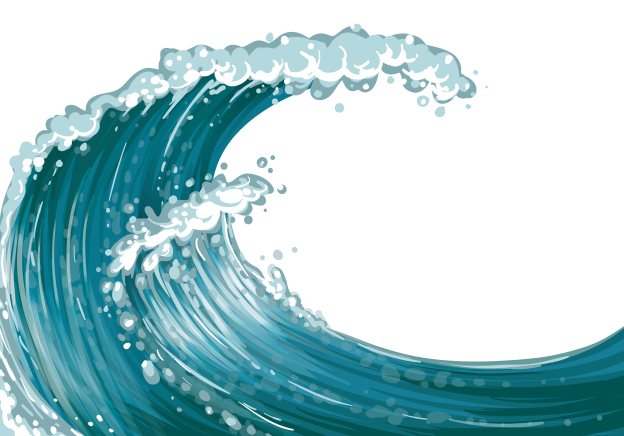 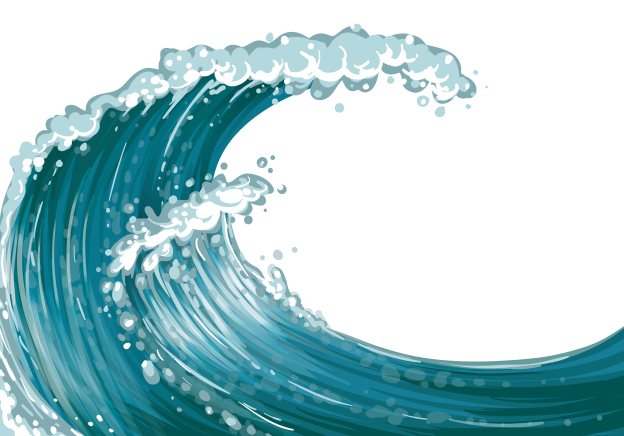 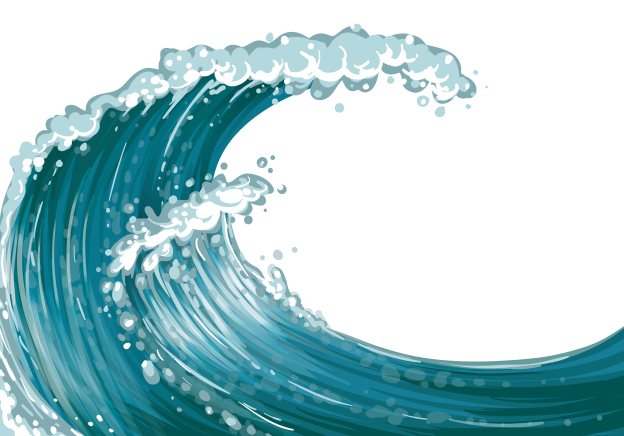 Landbrugssamfundet

Andelsforeninger

Pligt - ansvar

Baptistkirken (1839)
Industrisamfundet

Fagforeninger

Arbejde og fritid
Netværkssamfundet

Venligboerne

Mening
Lederkonference 2017
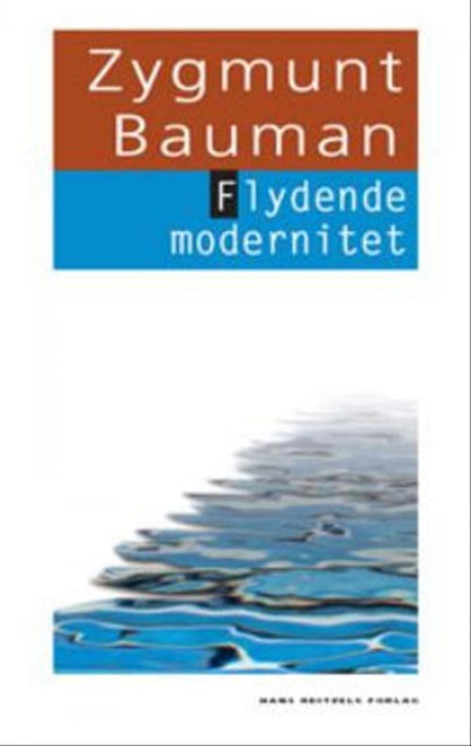 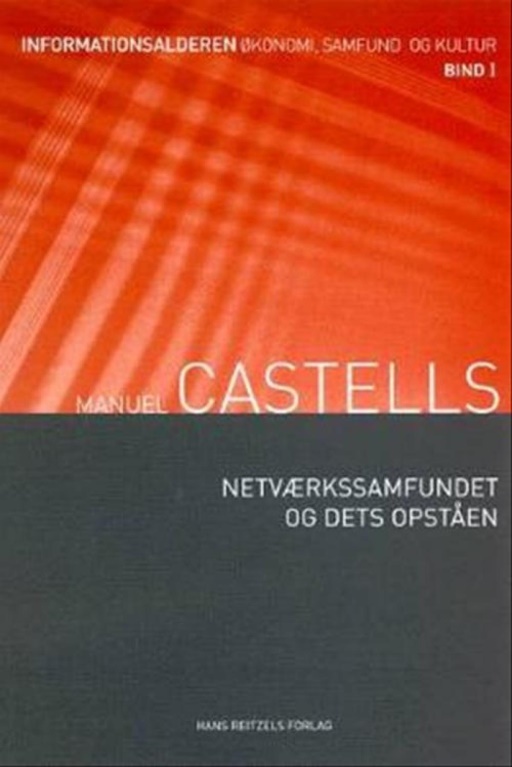 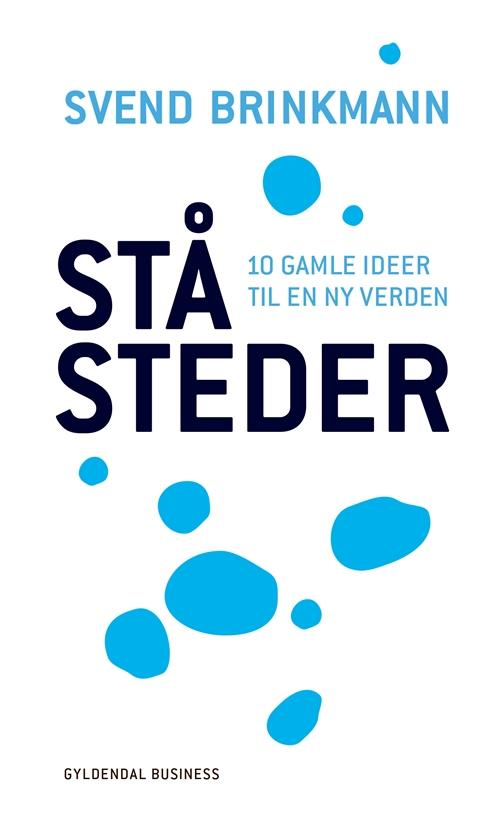 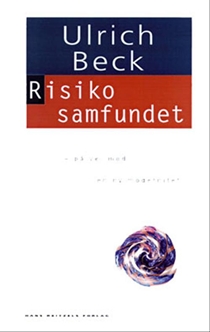 Lederkonference 2017
Disruption
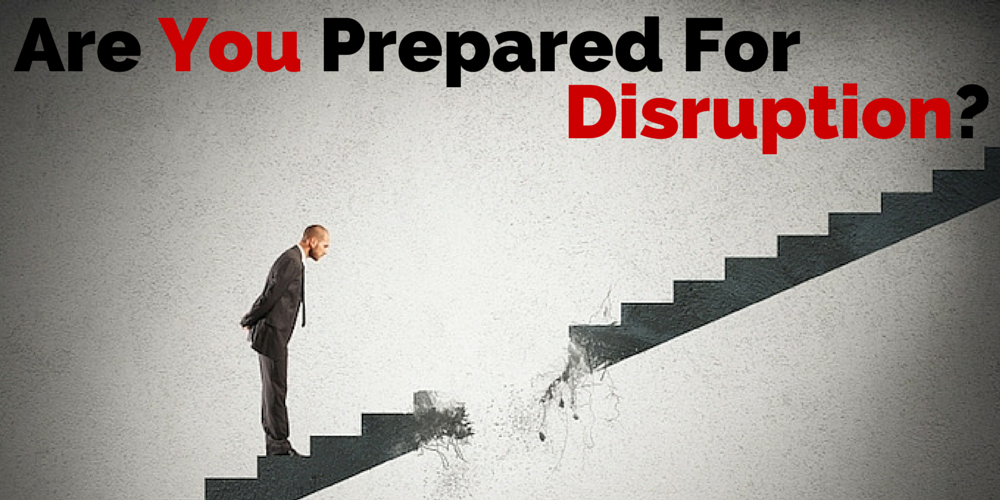 Lederkonference 2017
NYE FÆLLESSKABER
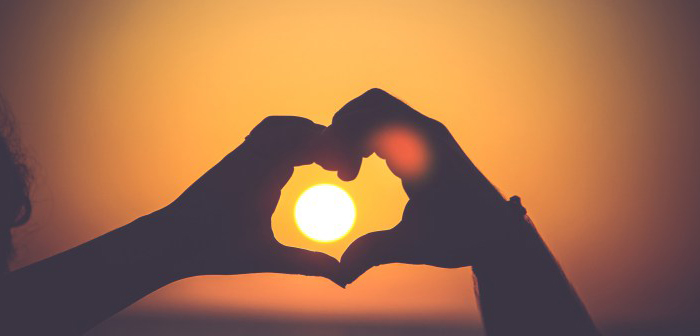 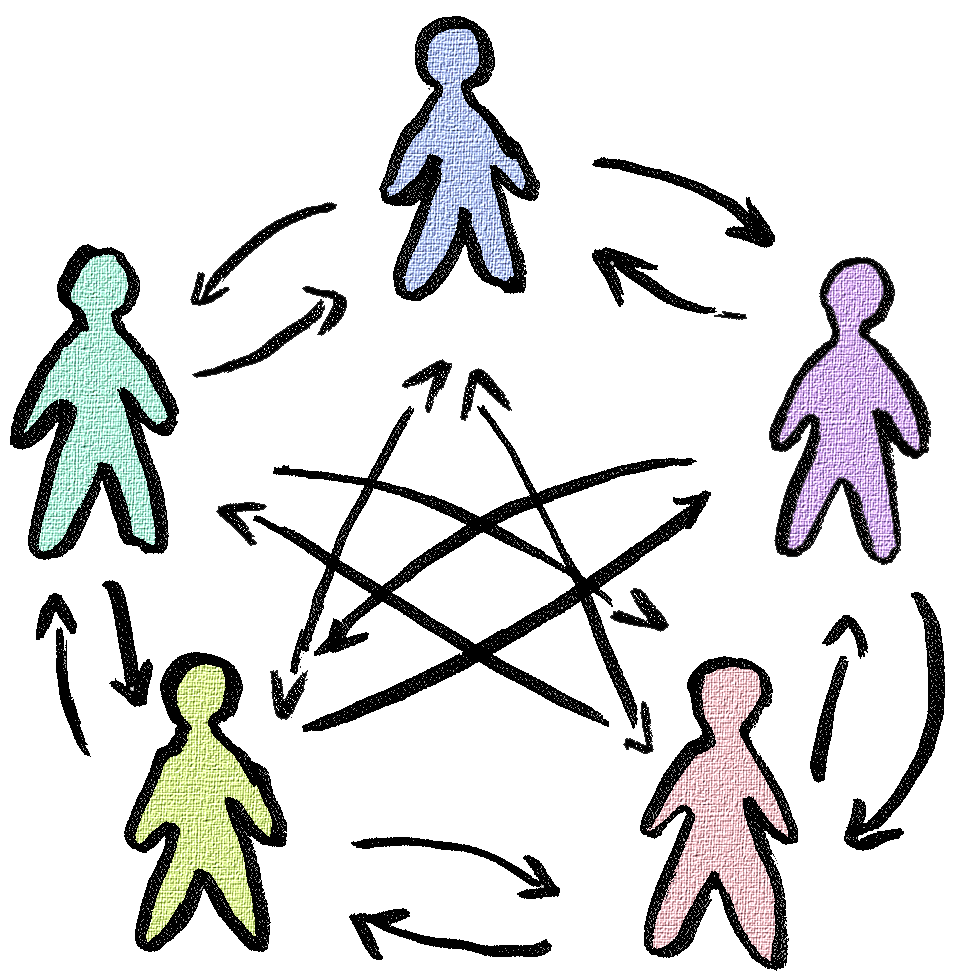 MENINGIdé – Formål – Gøre en forskel
ORGANISMENetværk – Følgerskab
RELEVANSHvad får jeg ud af det?
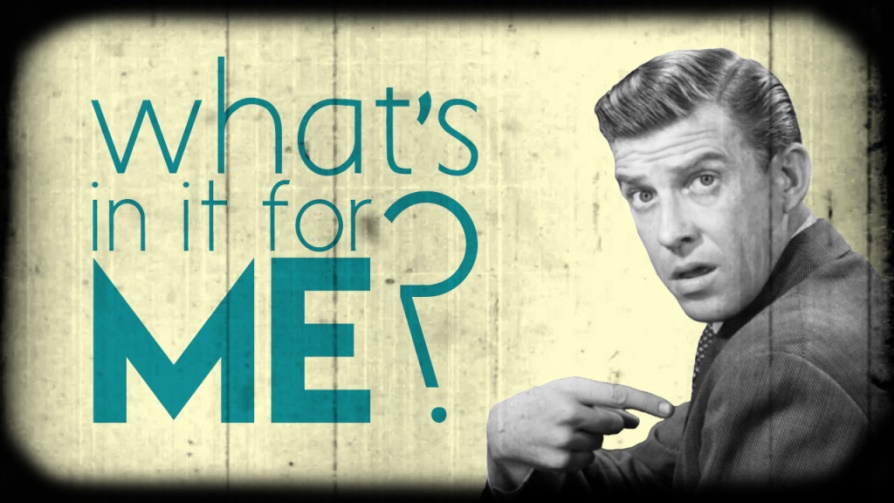 Lederkonference 2017
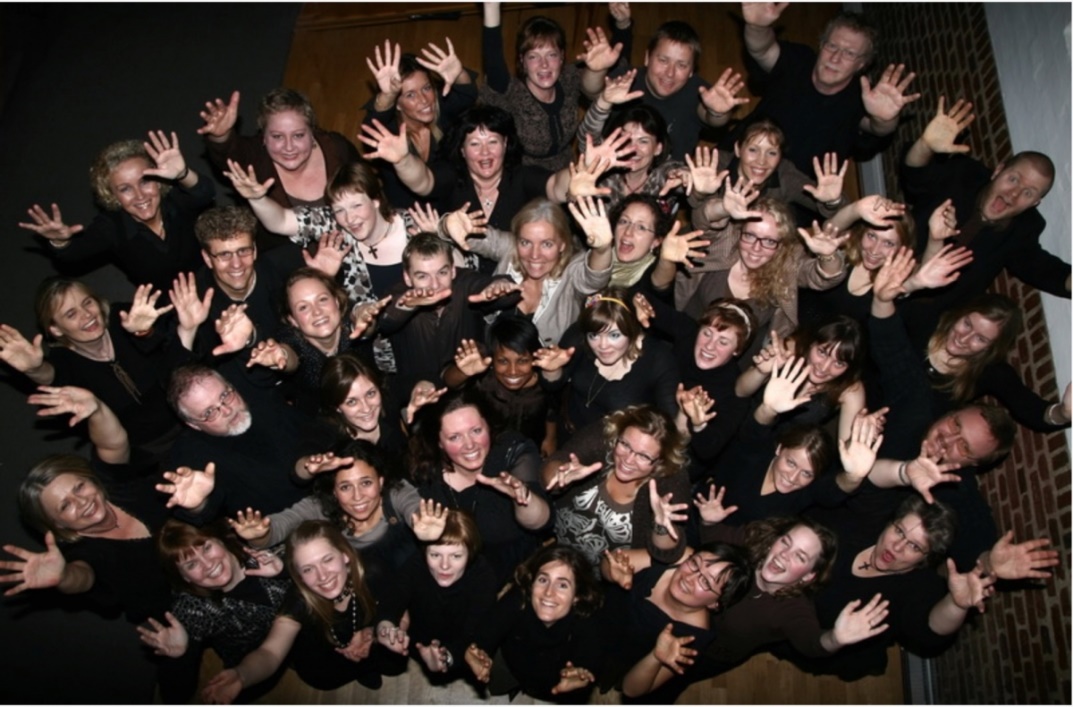 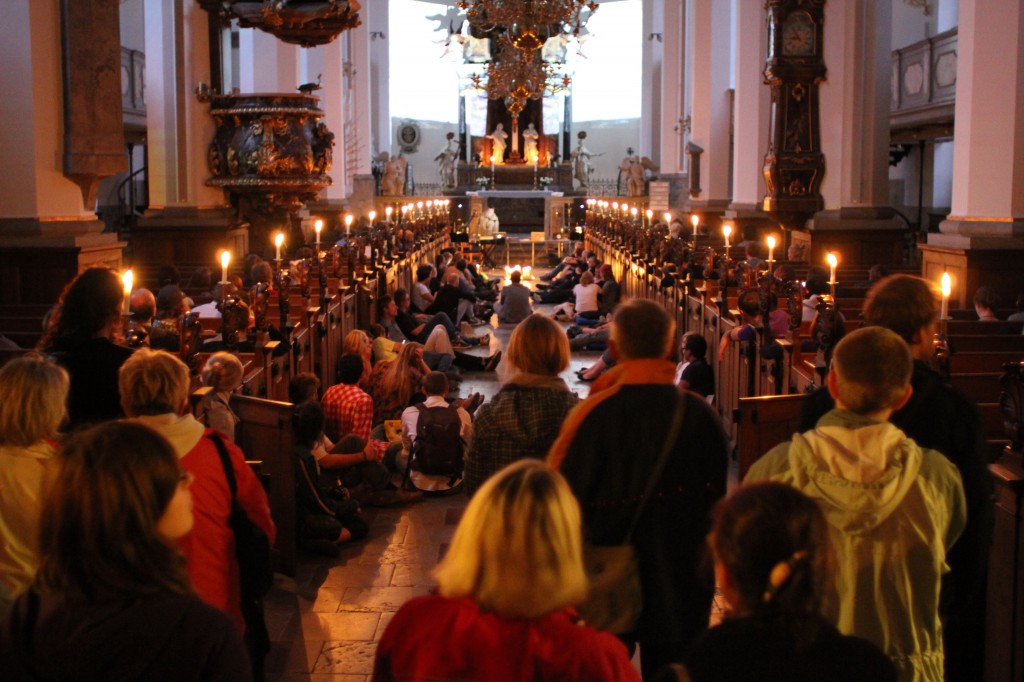 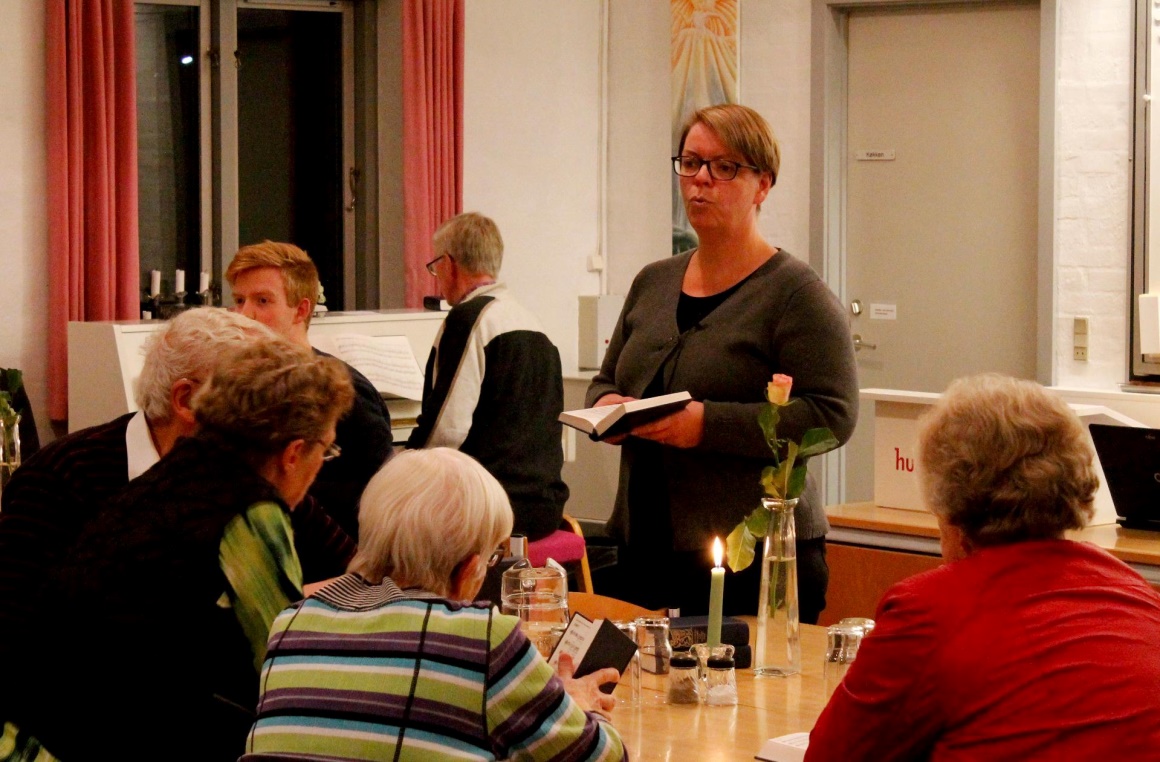 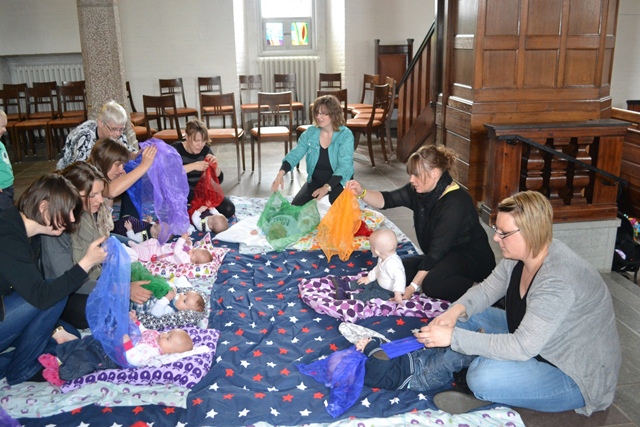 Lederkonference 2017
Der kommer flere i kirkenfra mandag til lørdag end der gør om søndagen
Lederkonference 2017
De nye fællesskaberkommer ikke.
De er her allerede.
Hvad betyder det for BaptistKirken?
Lederkonference 2017
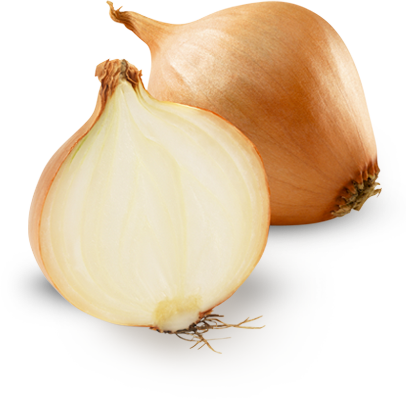 Form eller indhold?
Lederkonference 2017
Hvad så nu?
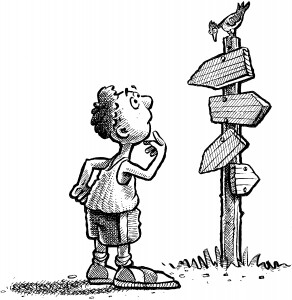 En ny retning og en ny mådeat bevæge sig på
Hvad er vores succeskriterium?
Er vi parat til at give slip på det, der er?
Ønsker vi det? 
Tænk hvis…
Lederkonference 2017
Forandringens vinde
Ødelæggende uvejr eller fornyende brise?
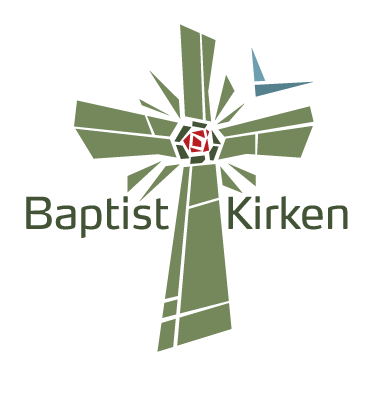 Landskonference 2 2017